Luyện từ và câu
Lớp 4
Thứ .... ngày .... tháng 9 năm 2021
Luyện từ và câu
Mở rộng vốn từ: Nhân hậu – Đoàn kết
MỤC TIÊU
Mở rộng và hệ thống hóa vốn từ theo chủ điểm “Nhân hậu - Đoàn kết”.
Hiểu được ý nghĩa của một số câu thành ngữ, tục ngữ thuộc chủ điểm.
1. Thi tìm nhanh các từ và viết vào bảng:
M: dịu hiền, hiền lành
hiền dịu, hiền đức, hiền hậu, hiền hòa, hiền lành, hiền thảo, hiền từ,...
a. Chứa tiếng hiền
M: hung ác, ác nghiệt
hung ác, ác nghiệt, độc ác, ác độc, ác ôn, ác hại, ác khẩu, tàn ác, ác liệt, ác mộng, ác quỷ, ác cảm, tội ác...
b. Chứa tiếng ác
2. Xếp các từ sau vào ô thích hợp trong bảng: nhân ái, tàn ác, bất hòa, 
lục đục, hiền hậu, chia rẽ, cưu mang, che chở, phúc hậu, hung ác, độc ác, đôn hậu, đùm bọc, trung hậu, nhân từ, tàn bạo.
Cột có dấu + để ghi các từ thể hiện lòng nhân hậu hoặc tinh thần đoàn kết. 
Cột có dấu - để ghi các từ có nghĩa trái với nhân hậu, đoàn kết.
tàn ác, hung ác, độc ác, tàn bạo
nhân ái, hiền hậu, phúc hậu, đôn hậu, trung hậu, nhân từ
Nhân hậu
M: nhân từ,…
M: độc ác,…
cưu mang, che chở, đùm bọc
đè nén, áp bức, chia rẽ
Đoàn kết
M: đùm bọc,...
M: chia rẽ,…
3. Chọn từ ngữ trong ngoặc đơn (đất, cọp, bụt, chị em gái) điền vào ô trống để hoàn chỉnh các thành ngữ sau:
a. Hiền như
bụt/ đất
bụt/ đất
b. Lành như
c. Dữ như
cọp
chị em gái
d. Thương nhau như
Hiền như bụt / Lành như bụt
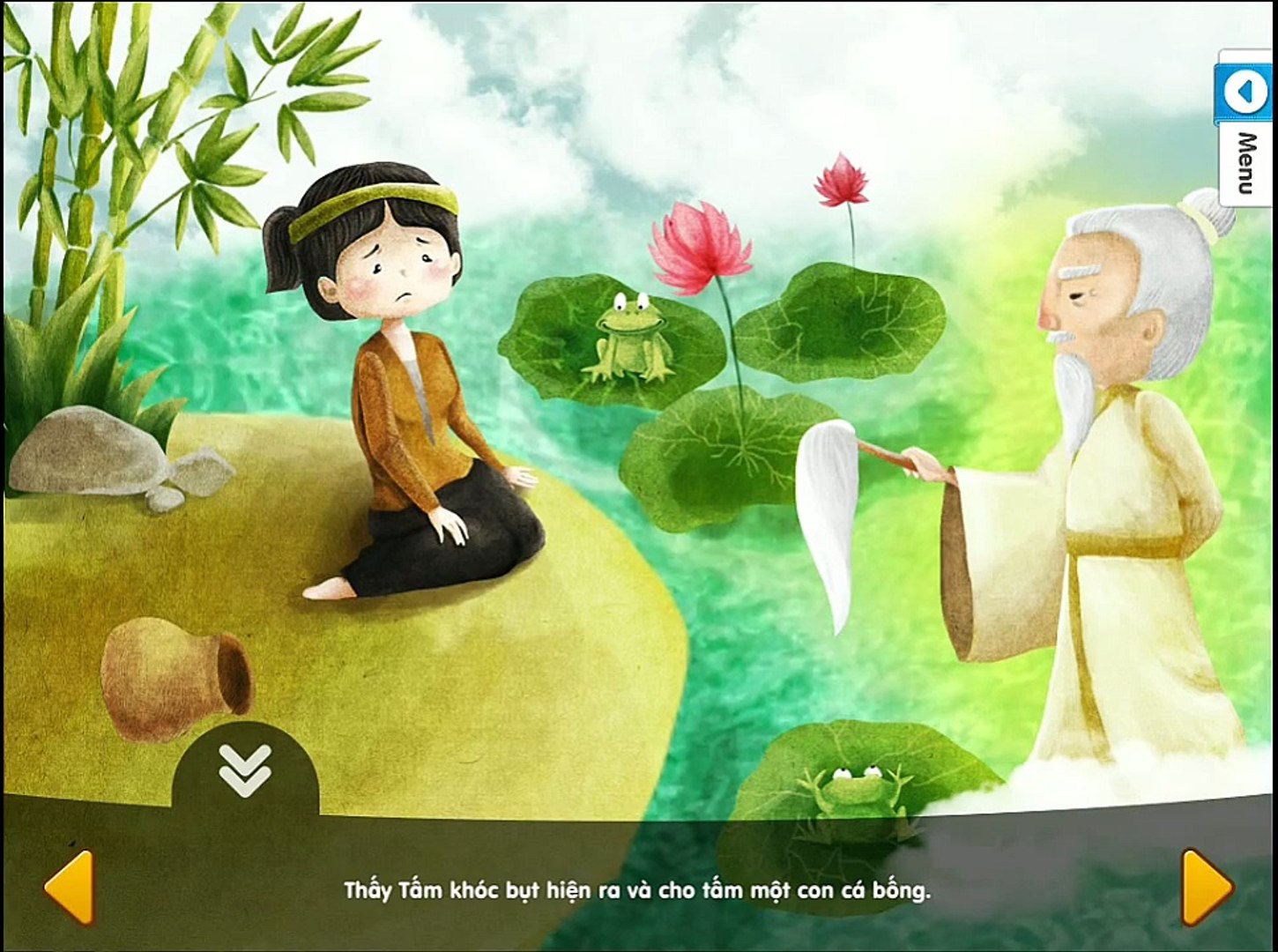 Dữ như cọp
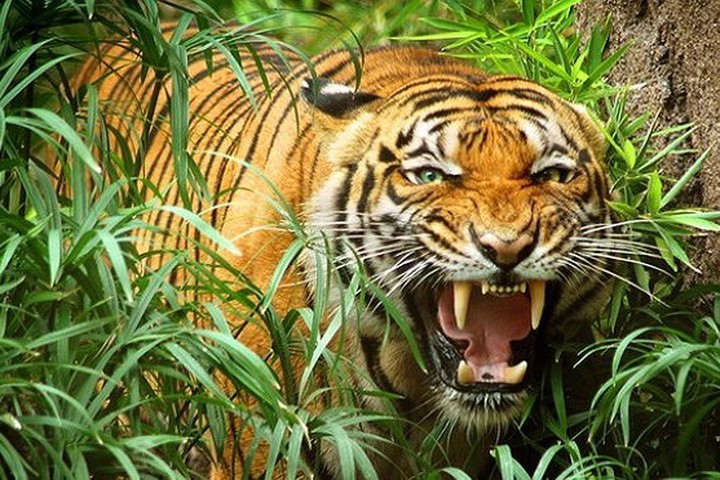 Thương nhau như chị em gái
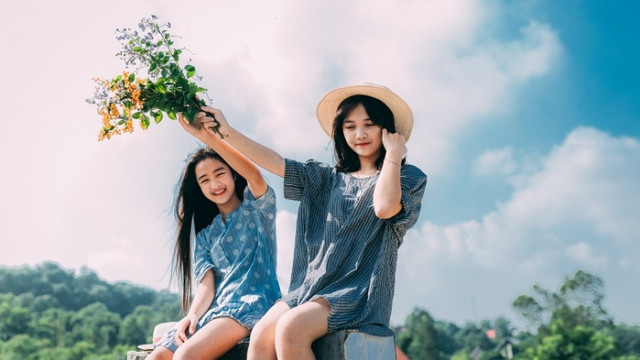 4. Em hiểu nghĩa của các thành ngữ, tục ngữ dưới đây như thế nào?
   a. Môi hở răng lạnh
   b. Máu chảy ruột mềm
   c. Nhường cơm sẻ áo
   d. Lá lành đùm lá rách
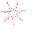 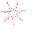 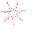 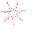 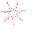 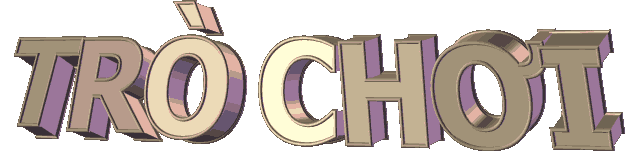 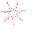 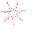 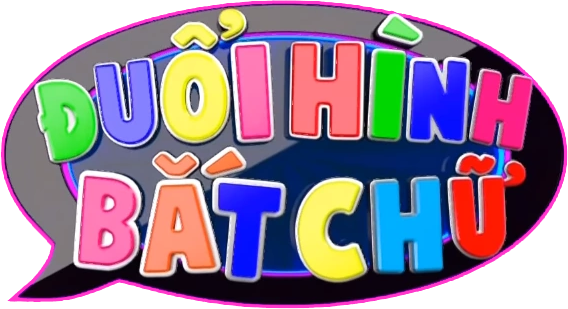 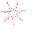 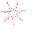 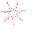 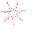 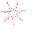 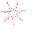 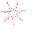 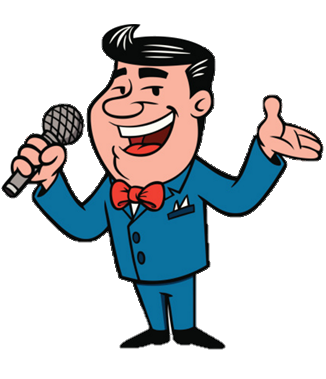 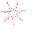 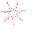 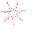 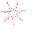 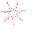 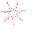 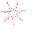 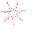 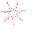 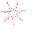 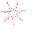 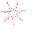 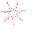 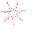 ĐUỔI HÌNH BẮT CHỮ
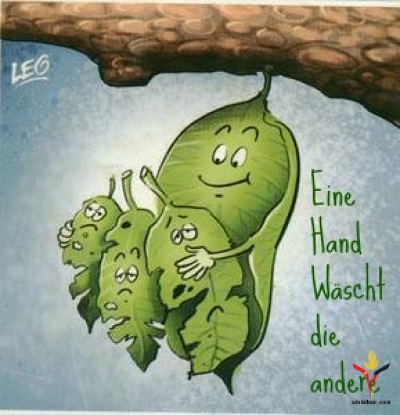 Lá lành đùm lá rách
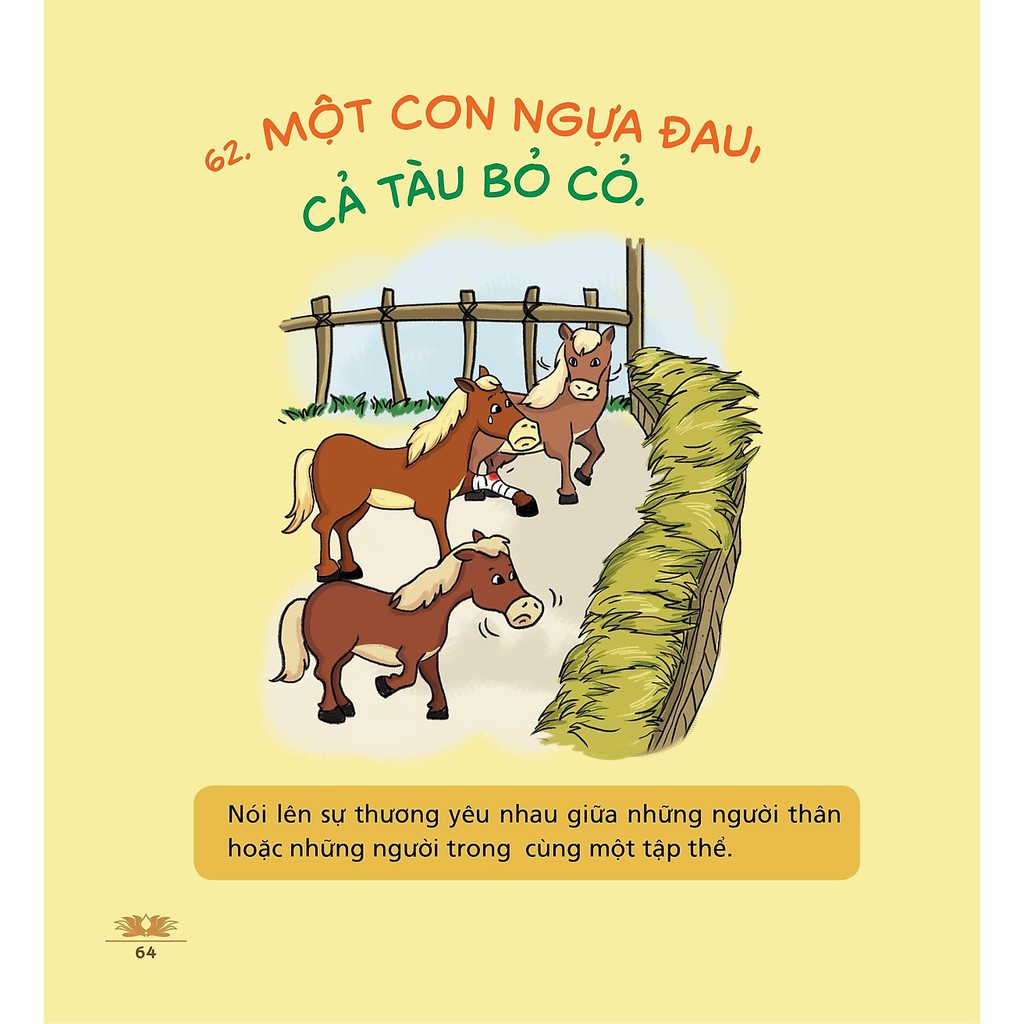 Một con ngựa đau cả tàu bỏ cỏ
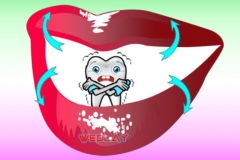 Môi hở răng lạnh
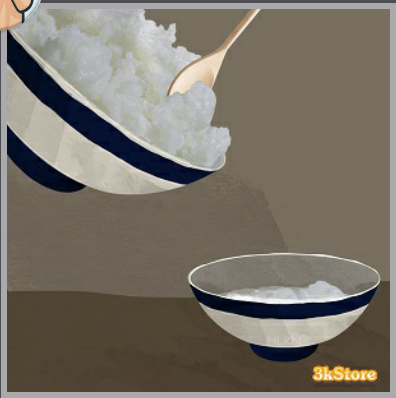 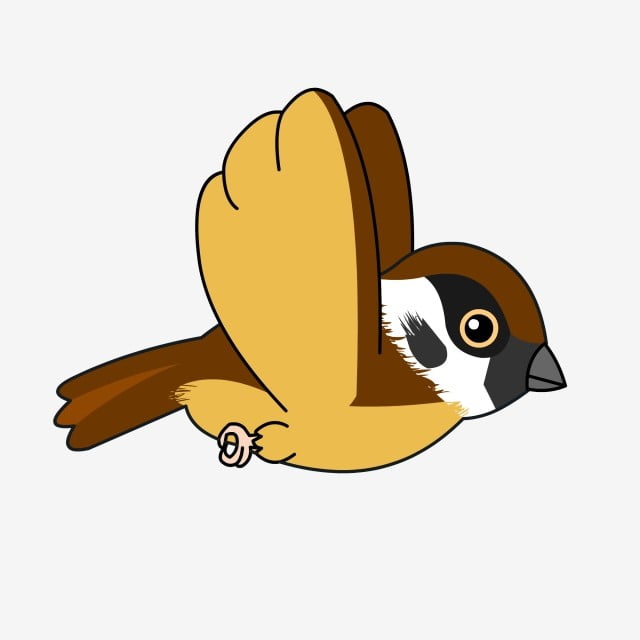 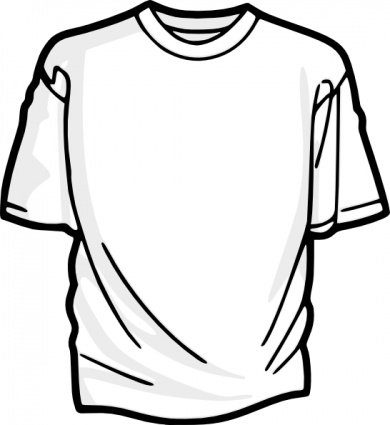 Nhường cơm sẻ áo
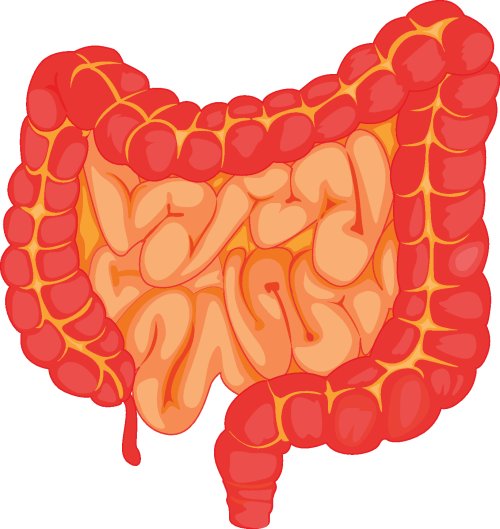 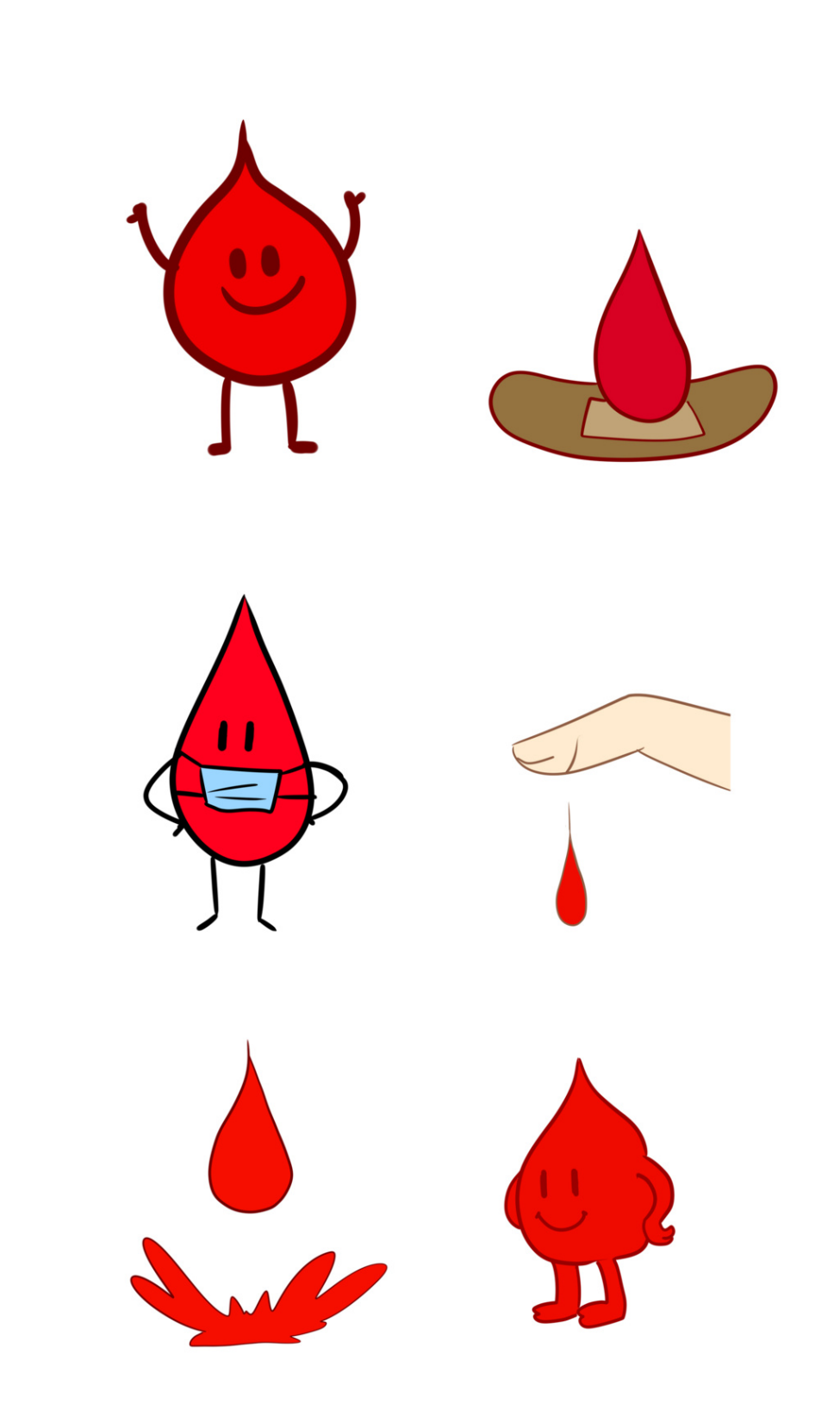 Máu chảy ruột mềm
Chúc các con chăm ngoan, học tốt!